Towards eliminating ThO trajectories which hit the ITO coated Field Plates
Xing Wu
To avoid hitting the extended field plates
‘0th order’ approximation: 
Using ideal lens formula, and object has finite size (no aberration, no fuzziness)
Magnification=di/do=Si/So
Field plates:
Image: LIF detection
Object: 
Molecule
cloud
Lens:
do=5mm
di ≈ 15mm
D=45mm
Detection volume
So=30cm
Si≈90cm
To avoid hitting the extended field plates
‘0th order’ approximation: 
Using ideal lens formula, and object has finite size (no aberration, no fuzziness)
Magnification=di/do=Si/So
Longer field plates  larger image. If take aberration (i.e. ‘fuzziness’ of the image ) into account:
 smaller signal for a given finite detection volume (we already knew)
 more likely to hit the field plates
Field plates:
Image: LIF detection
Object: 
Molecule
cloud
Lens:
di
do=5mm
D=45mm
Detection volume
So=30cm
Si≈160cm
To avoid hitting the extended field plates
‘0th order’ approximation: 
Using ideal lens formula, and object has finite size (no aberration, no fuzziness)
Magnification=di/do=Si/So
Longer field plates  larger image. If take aberration (i.e. ‘fuzziness’ of the image ) into account:
 smaller signal for a given finite detection volume (we already knew)
 more likely to hit the field plates
‘Desirable’ feature:
Lens-to-field-plates distance as short as possible 
bigger field-plates separation, D
Field plates:
Image: LIF detection
Object: 
Molecule
cloud
Lens:
di
do=5mm
D=45mm
Detection volume
So=30cm
Si≈160cm
Looking at the trajectories
Major difference between good & bad: longitudinal velocities
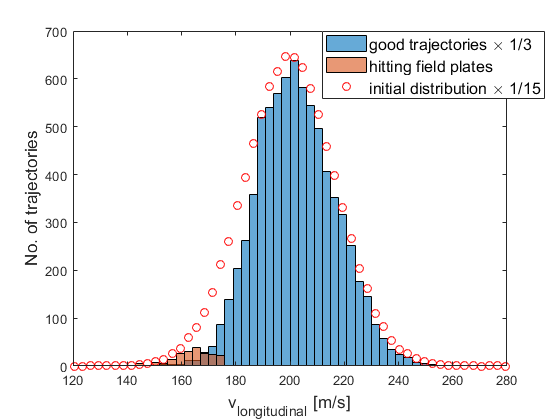 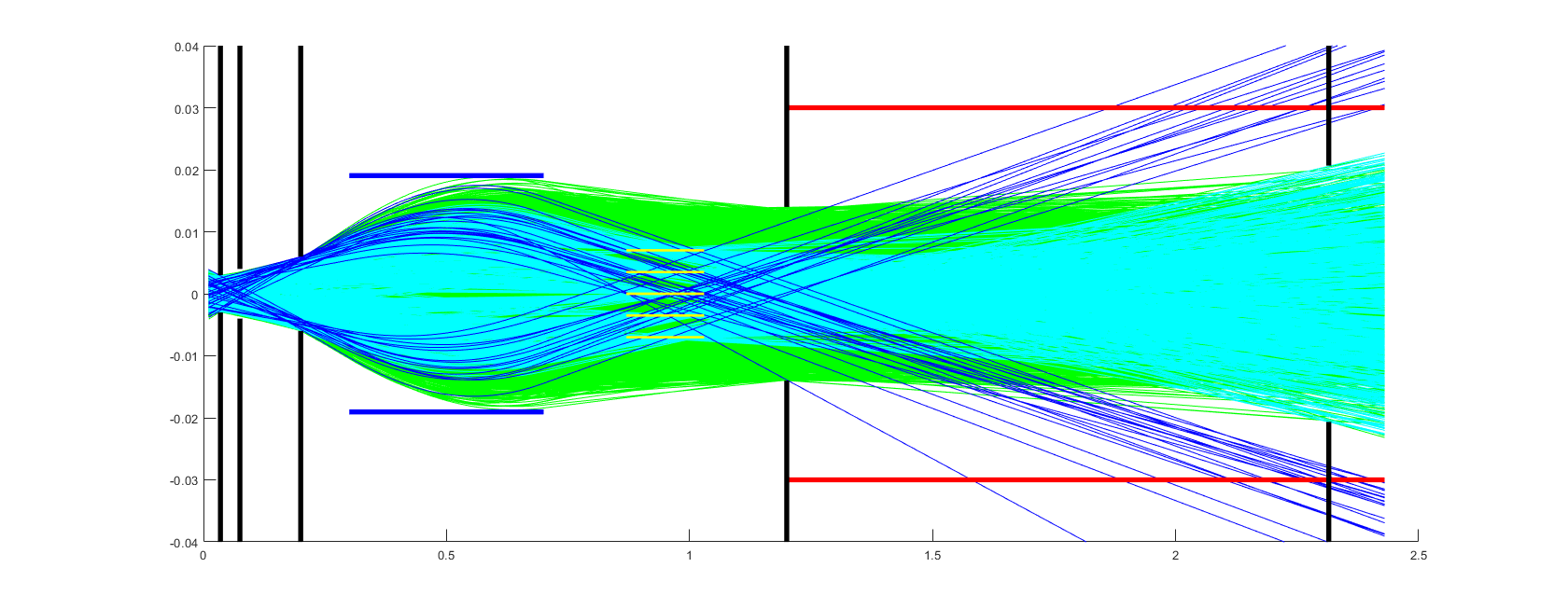 Plan 1: pump them out of the X-C-Q STIRAP ground state after rotational cooling & before STIRAP takes place
Transverse velocity (v_z) (z is the same as defined in ACME II)
Cannot differentiate good & bad trajectories in v_z before lens. But they get separated after lens because the bad ones are all slower in v_x and hence spend longer time in lens over-focused
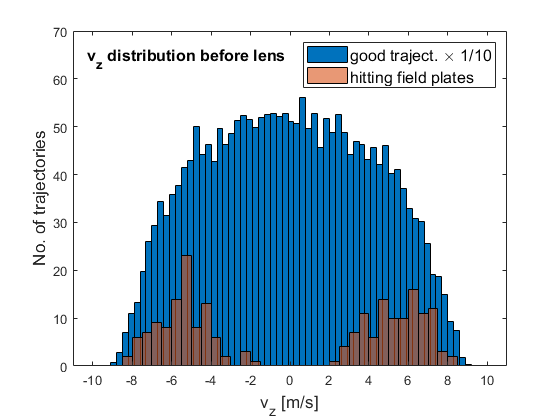 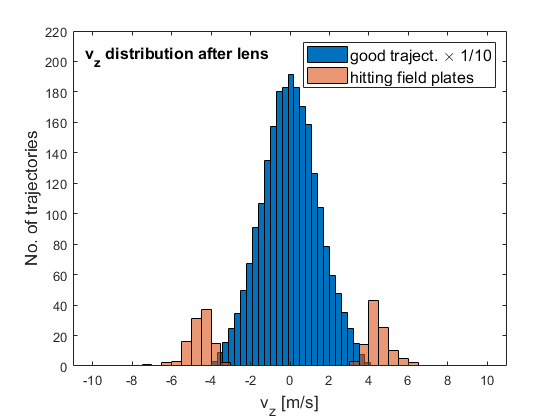 Plan 2: do not STIRAP these back to X after lens, and use electrostatic deflector
Trajectory slope (v_z/v_x)
The differentiation gets ‘doubly’ enhanced by looking at the slope (v_z/v_x). This is what the horizontal collimator tries to filter out. However, because of convolution between spatial distribution and slope of the trajectories, about x20 times more good trajectories (about 17% of all the good trajectories) are blocked than the bad ones (100% of the bad ones). Scatter from the collimator surfaces are not included yet
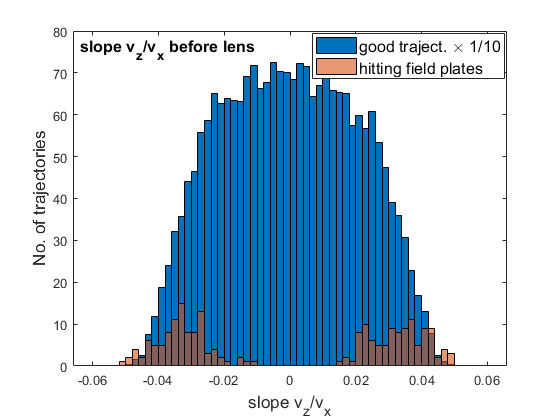 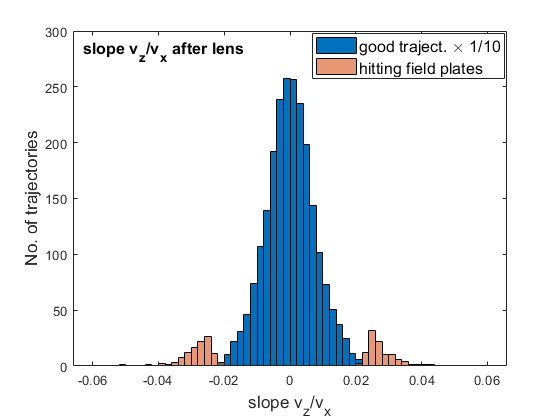 Plan 3: filter them out with horizontal collimator after lens
Proposed sensitivity gain for ACME III
extending Field Plates: from 
43cm (2x11.5cm for fringing 
Fields + 20cm for spin 
precession) to 123cm
Also need to avoid ‘direct’ 
coating of ThO on Field Plates
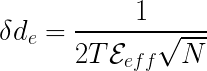